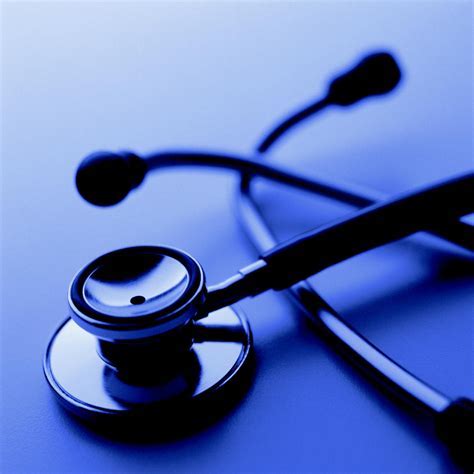 MD PhD Return to the Clinics2023
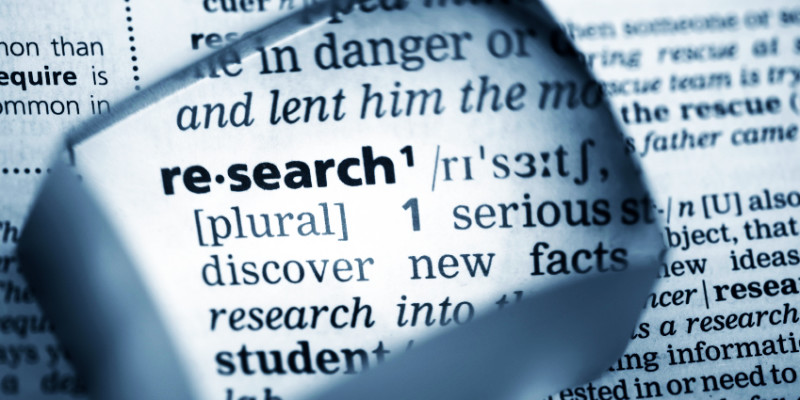 Agenda
Goal: Help everyone feel oriented to the process of returning to Core 2 and Core 3 and next steps….
Fellowship
Postdoc
Residency
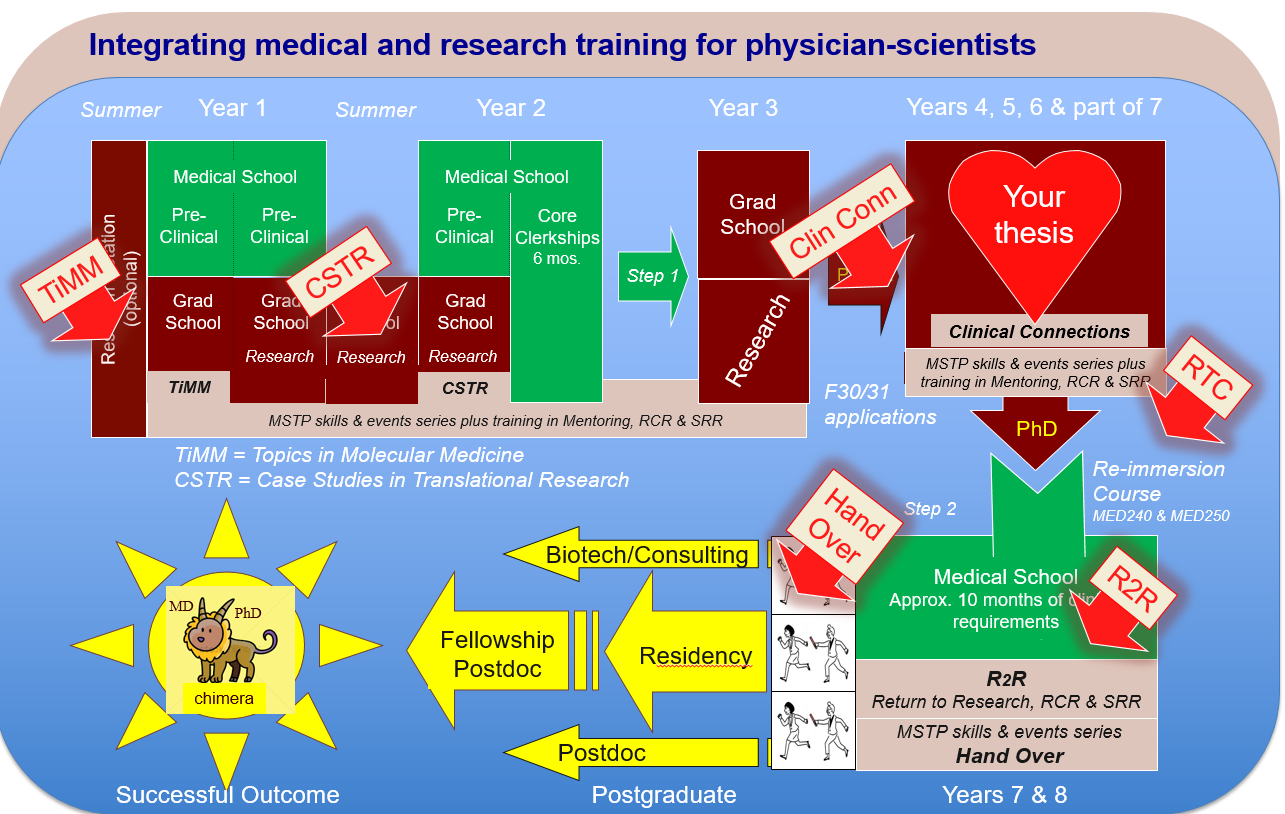 Integrating medical and research training for physician-scientists
Years 4, 5, 6 & part of 7
Year 1
Year 2
Year 3
Summer
Summer
Clin Conn
Your
thesis
Grad
School
Medical School
Medical School
CSTR
Pre-
Clinical
Pre-
Clinical
Pre-
Clinical
Core
Clerkships
6 mos.
TiMM
Prelim.
Step 1
Research Rotation
(optional)
Grad School
Grad School
Grad School
Grad School
Research
Clinical Connections
RTC
Research
Research
Research
MSTP skills & events series plus
training in Mentoring, RCR & SRR
TiMM
CSTR
F30/31
applications
MSTP skills & events series plus training in Mentoring, RCR & SRR
PhD
TiMM = Topics in Molecular Medicine
CSTR = Case Studies in Translational Research
Re-immersion Course
MED240 & MED250
Step 2
Hand
Over
Medical School
Approx. 10 months of clinical requirements
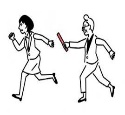 R2R
R2R
Return to Research, RCR & SRR
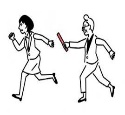 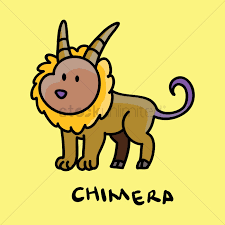 MSTP skills & events series
Hand Over
MD
PhD
chimera
Successful Outcome
Postgraduate
Years 7 & 8
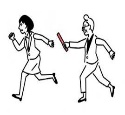 Biotech/Consulting
Postdoc
Post PhD Clinical Phase
THIS IS AN OVERVIEW AND RESOURCE
Your schedule will be a combination of core clerkships and electives
Different students will have different optimal timing for return to clinics depending on several factors, including clinical field choice(s)
Careful planning, field-specific guidance, and faculty advice (from clinical advisors and physician-scientist advisors) are important
Let Maggie know when you think you are going to return 
 Sooner is better
Keep her updated monthly until your plan is locked in
Look out for Beth's emails!!!
Within a few weeks, Beth will contact you with your 2024 schedule
Look at your schedule –let us know if issues
You will get a 2025 schedule closer to 2025
New Faces
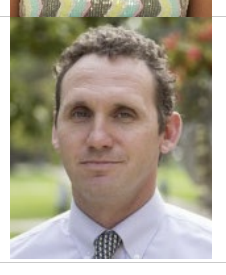 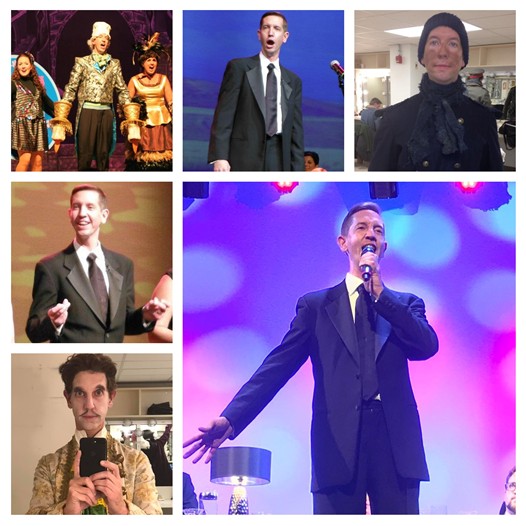 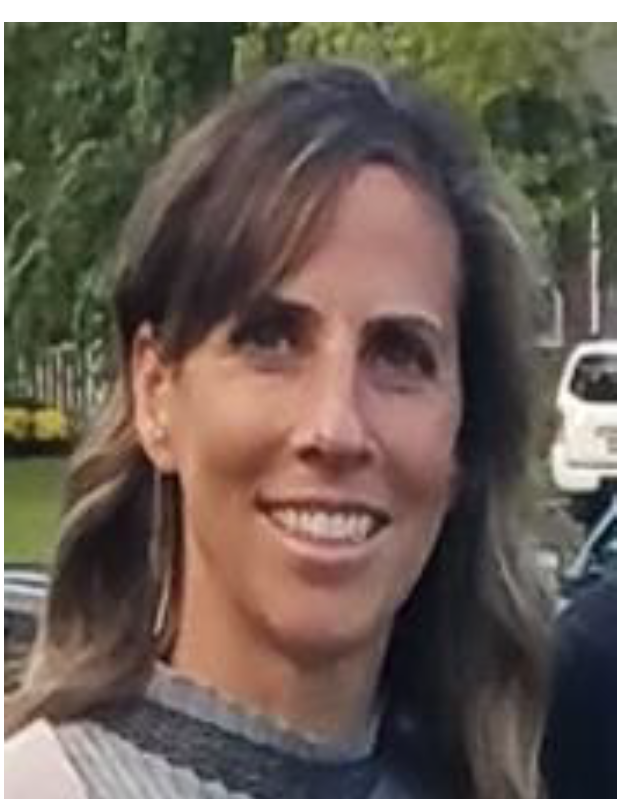 Mr. Mark Malacheksy
Director for Medical Education
Dr. Will Pluta
Director,  Assessment 
& Student Data
Registrar
Exam scheduling
Ms. Beth Marra
Registration and Visiting 
Student Coordinator
Clinical scheduling
Away electives
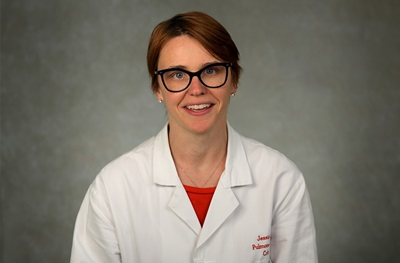 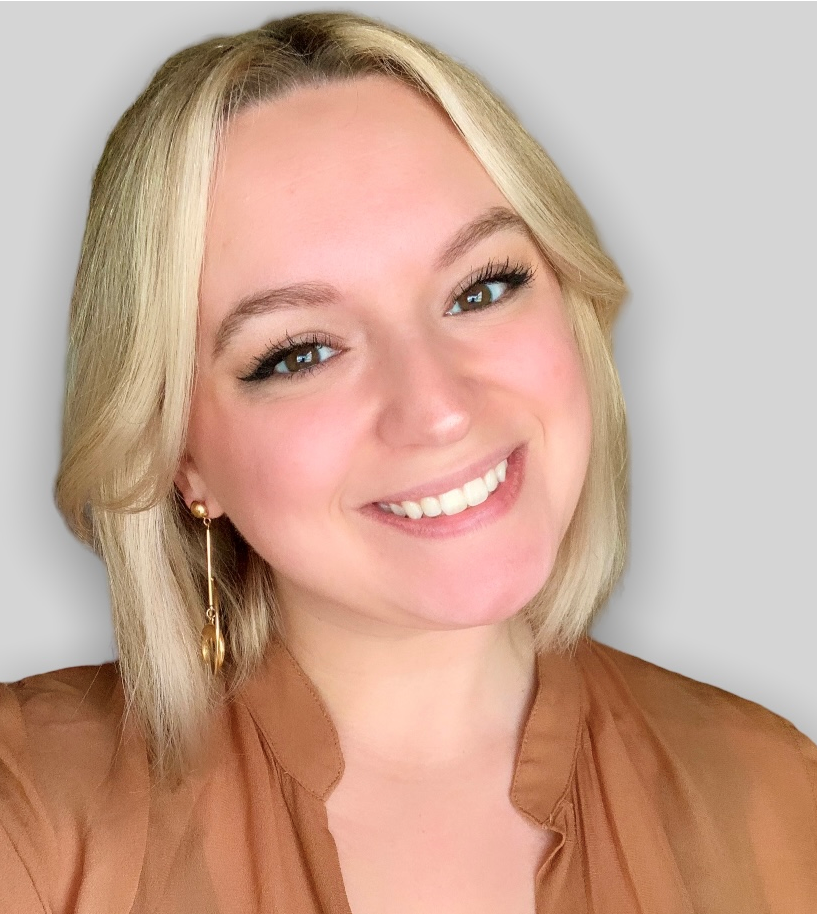 Dr. Jessica Dine
Associate Dean for Evaluation 
and Assessment
Gianna Pelletier
Associate Director, Medical Education
Student Affairs
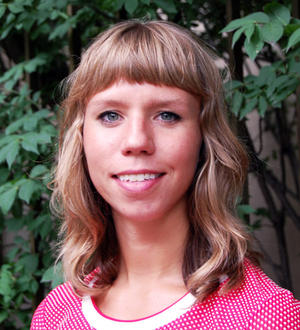 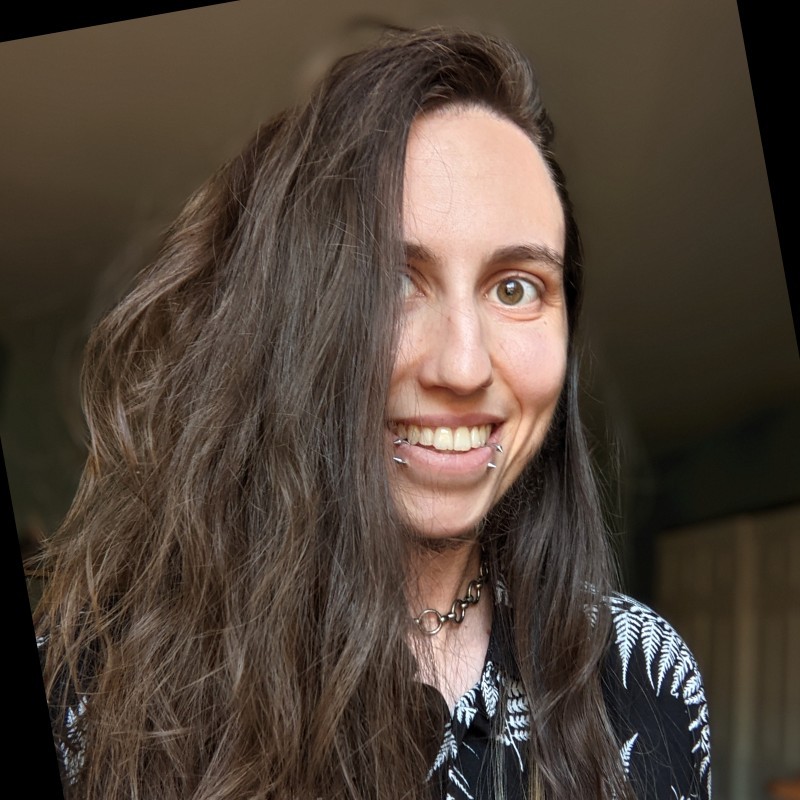 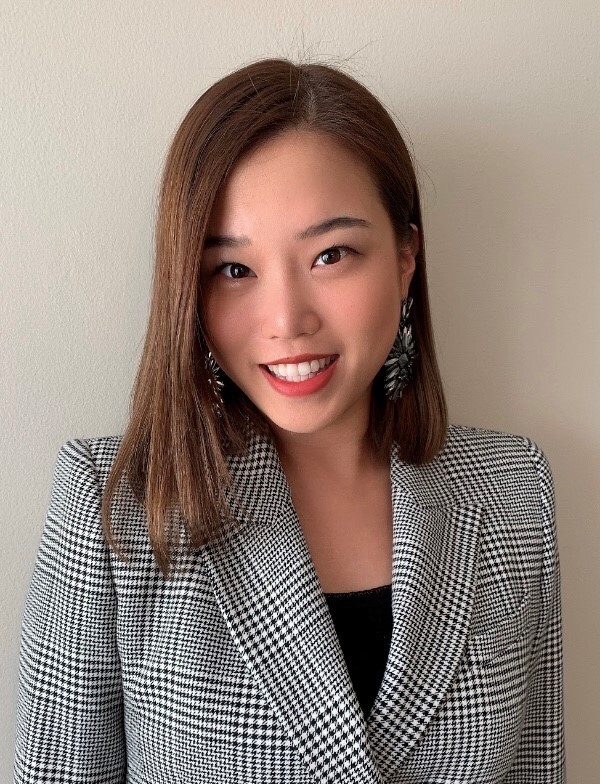 Jax Saccullo
Coordinator
Carrie Renner
Director
Ash Kim
Coordinator,
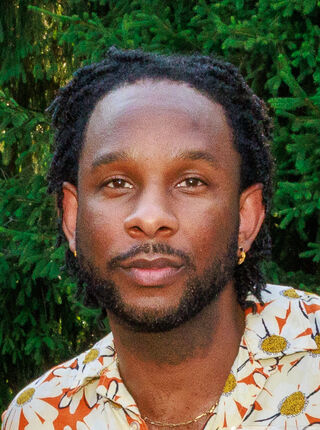 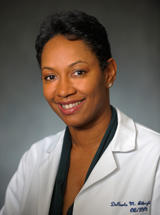 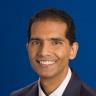 Dr. Sankar
Assistant Dean of Student Affairs 
and Residency Planning
Justin Mitchell
Coordinator
Dr. Albright
Associate Dean Student Affairs
Agenda
Electives to Prepare for Your Return to Clinical Rotations
MED 240
Standardized patient experience to practice basic clinical skills
Typically one or two dates offered (at times that significant numbers of students will return)
MED 250
P/F, two week inpatient medicine rotation with didactics
Largely throughout the summer and fall
Can be scheduled at less typical times, too, for students with unusual schedules
MED 240Standardized Patient Experience
Opportunity to refresh the following clinical skills on standardized patients cases
history-taking
physical exam
interpersonal communication
clinical reasoning and differential diagnosis
oral and written presentation 
Non-evaluative/non-graded feedback from SPs and physicians (residents/fellows/faculty)
2024 DATE: May 7
Considered “no drop”
MED 250
Opportunity to refresh clinical skills in a live but low-stakes setting
2-week elective rotation prior to returning to clerkship rotations
Occurs on the general medicine services at PPMC, PAH, or HUP
Didactic sessions on topics such as: 
EKGs, Radiology, Antibiotics
Rotation is graded Pass/Fail
Goals of the elective:
Get re-acquainted with clinical care environment
Practice history taking and physical exam
Practice clinical reasoning skills
Practice presentations
Receive formative feedback
How Can I Best Prepare for Return to Clerkships?
Read the GHHS/Med Ed Guide (formally known as AOA Guide)
Regain access to PennChart and do training in Knowledge Link
If possible, take advantage of opportunities to get you reacquainted to clinical settings in a low stress environment
MED 240
MED 250 
Clinical connections
Shadowing
2024-2025 Clerkships Canvas page
Read through all of Beth Marra’s emails
Complete checklists  (especially fingerprinting, EPIC access etc.)
Agenda
2024 Clerkship
Each Block Consists of:
Clerkship Practicum
Clinical Rotation
2 days
12 
weeks
2024 and 2025 Block Structure
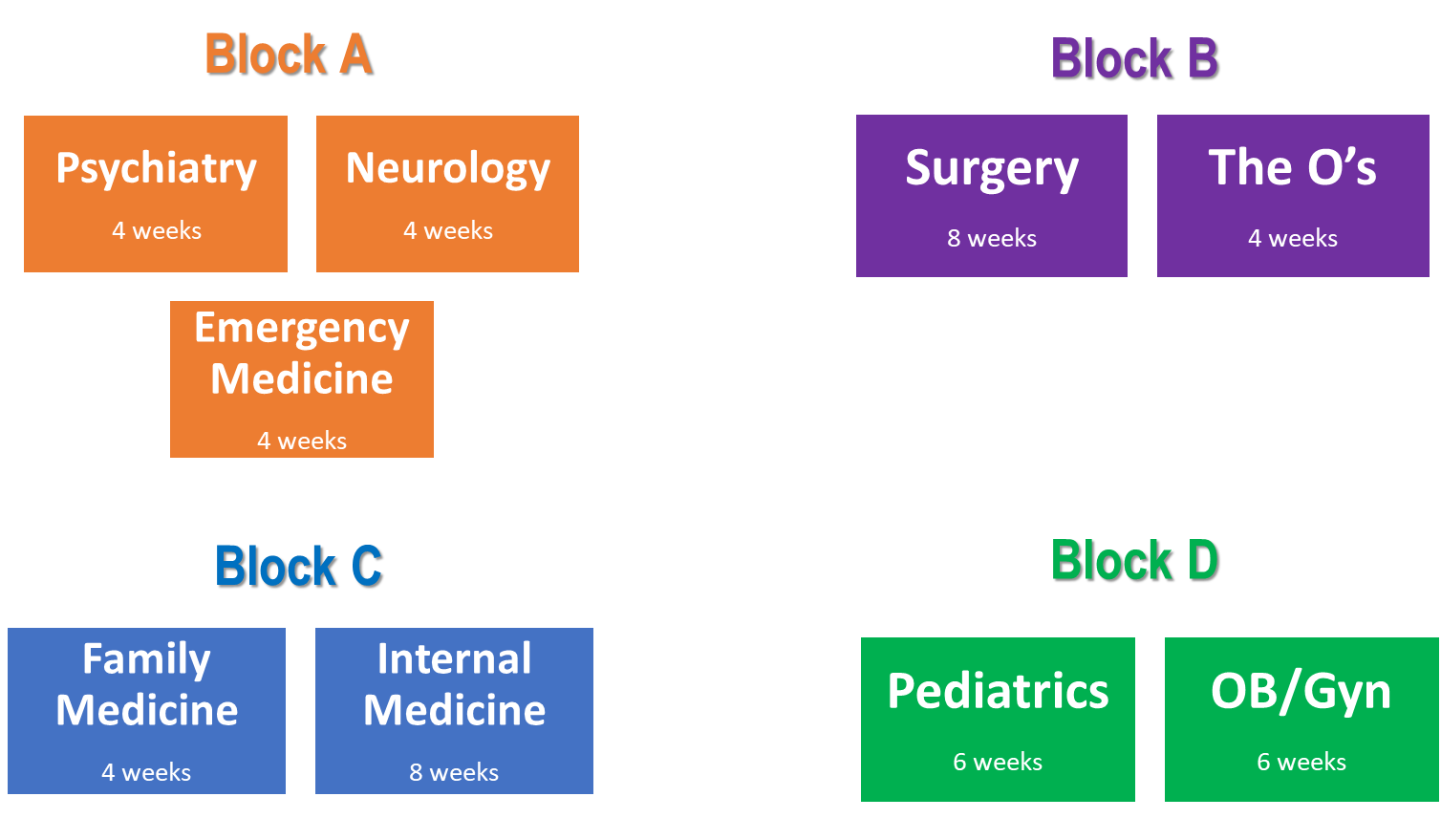 Excused Absence Personal Days off
All returning MD/PhD students can take up to 2 personal days off during the remainder of their clerkships (three days if returning in Block 2)
Students must request a personal day 2 weeks in advance

See Core 2 attendance/absence policy for details
Attendance/Absence: Core 2 Clerkships
2024 Practicum Schedule
[Speaker Notes: Practicum Date 
Practicum Topic 
Practicum Session Director 
1/2/24 
EPIC Practicum 
Flint Wang 
1/3/24 
Interprofessional Education Practicum 
Cindy Christian 
3/25/24 
Patient Safety Practicum 
TBD
3/26/24 
Transitions in Care Practicum 
Jennifer Lee, Allyson Michener
7/1/24 
Palliative Care Practicum 
Alana Sagin, Rosie Musheno, Jennifer Olenik 
9/23/24 
Sub-I Practicum 
Sub-I directors
9/24/24 
Core 3 Residency Planning and Practicum Integration
Prithvi Sankar 
DaCarla Albright]
Practicum Expectations for MD/PhD Students - 2024
If you are enrolled in clerkships during a particular block, you should complete the practicum at the start of that block

All returning students must complete the EPIC practicum before returning
EPIC practicum modules can be accessed here on the resources page of Clerkship Canvas site

Block 2: Patient Safety/Transitions in Care (3/25 and 3/26)
required if you are enrolled in the block 

Block 3: Palliative Care (7/1)
required if you are enrolled in the block 

Block 4: Sub-I boot camp and wild card (9/23 and 9/24)
required if you are enrolled in the block 

If you have extenuating circumstances and need to request an absence for a practicum that is required for you, reach out to Anna Delaney
PSOM Clerkship Canvas Site
https://canvas.upenn.edu/courses/1628743
PSOM Clerkship Canvas Site
Clerkship Resources Page
https://canvas.upenn.edu/courses/1628743/pages/clerkship-resources
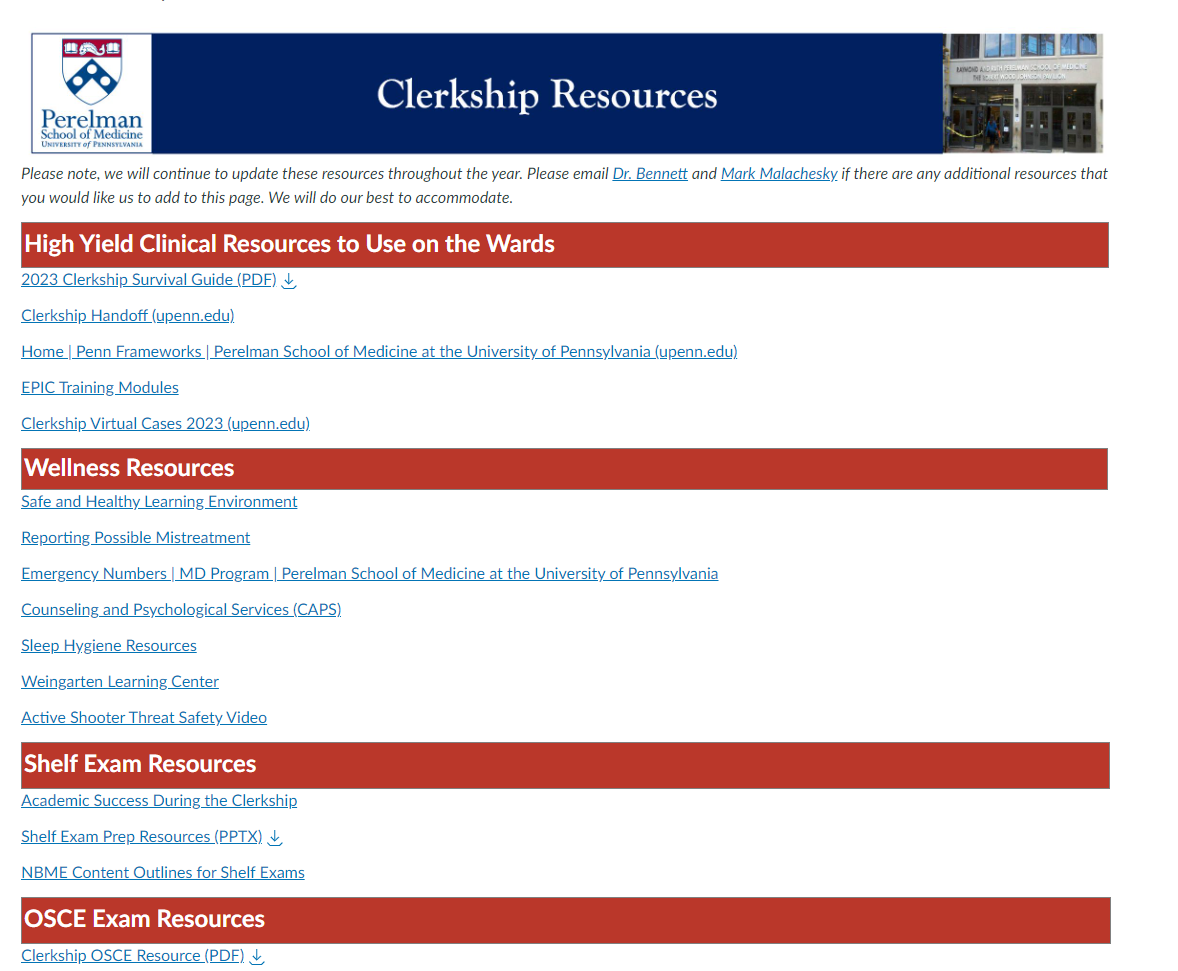 Agenda
Core 3 Requirements for MD PHD Students
Electives: 14 weeks 
8 wks clinical
 2 wks clinical/non-clinical
4 wks post PhD research
Core 3 Goals
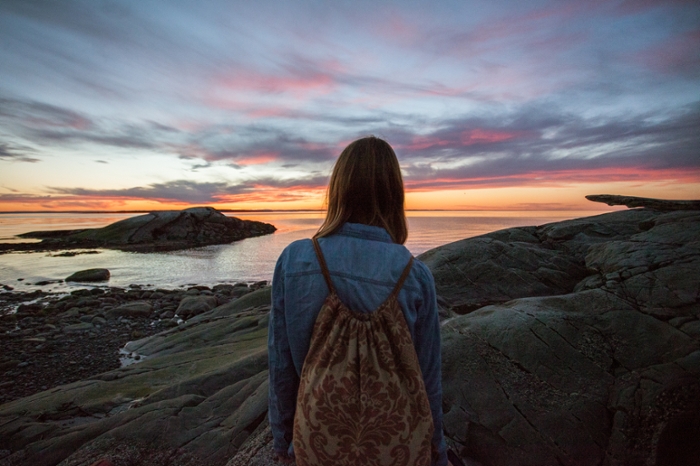 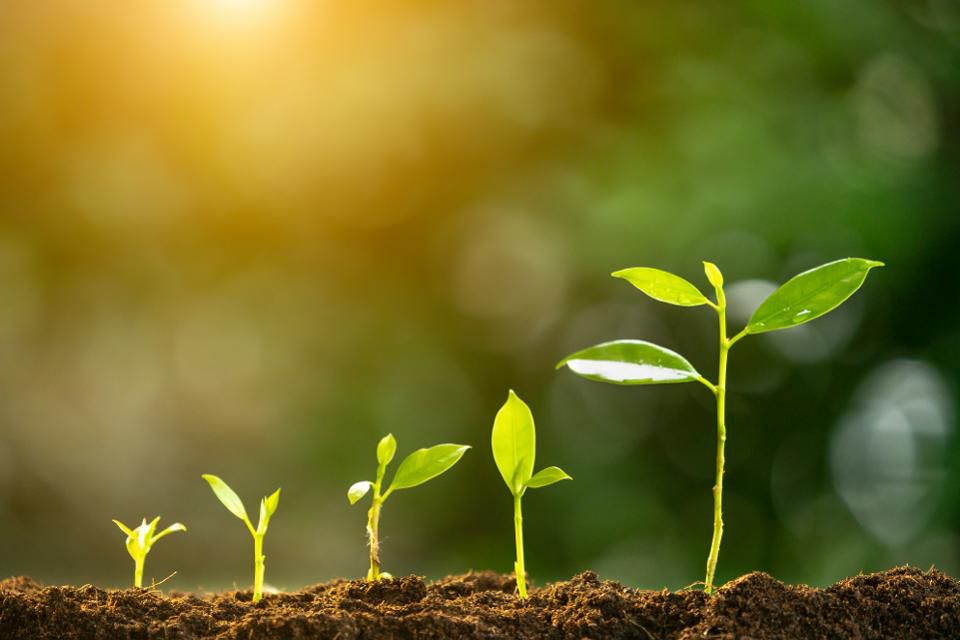 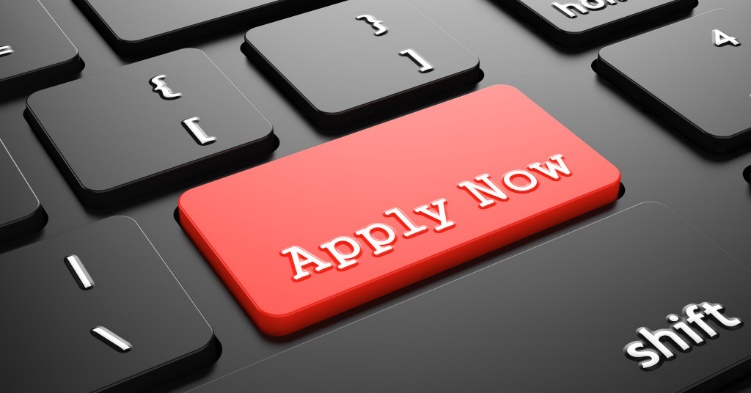 [Speaker Notes: If you talk to the current 44th years, they will likely tell you that the first goal of Mod 5 is to resurface or emerge. We  know that the clerkship year is rigorous, intellectually and emotionally demanding with little free time. What is wonderful about Mod 5 is that you will have more time to re-engage with many of your hobbies and interests that may not have gotten such full attention this past year. 

The next goal is to explore and decide on a specialty by taking different electives.

We also hope that you use Mod 5 as a time to continue to grow and develop – continuing to develop your skills as a physician but also to grow and develop in the areas you are interested in – from the perspective of a specialty, in research, in community engagement, in education, or what ever you are interested in- such as a dual degree.]
Core 3 Canvas Course
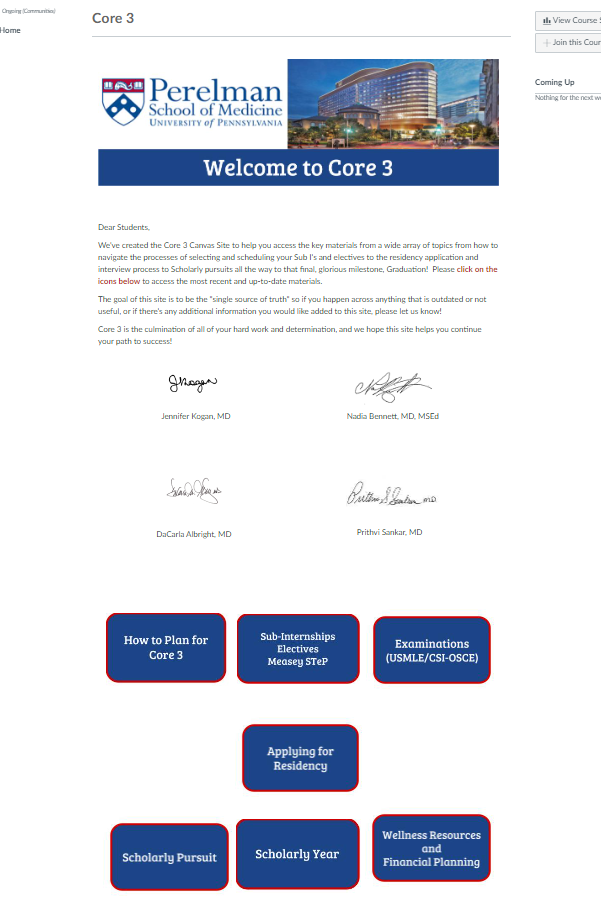 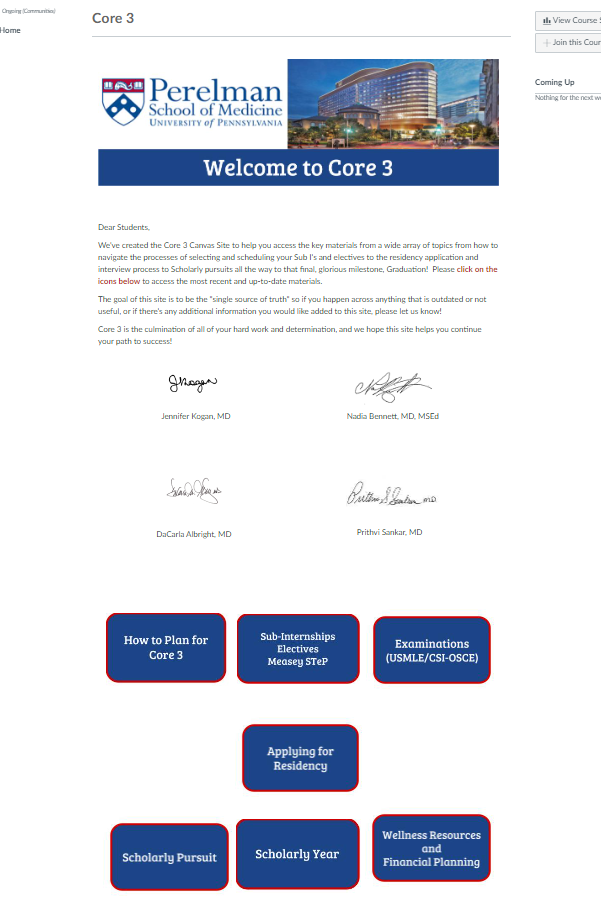 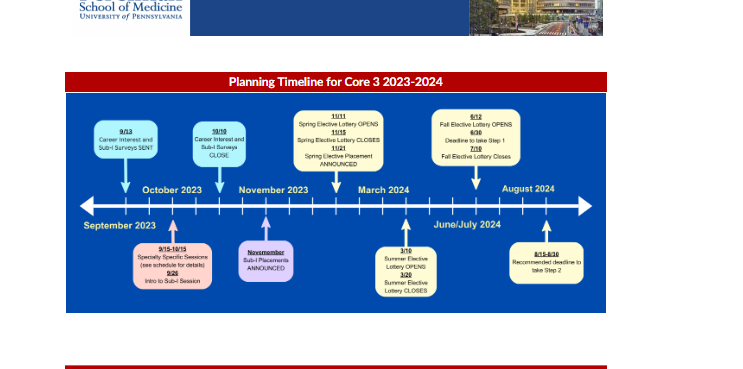 Student Affairs Career and Residency Planning Website
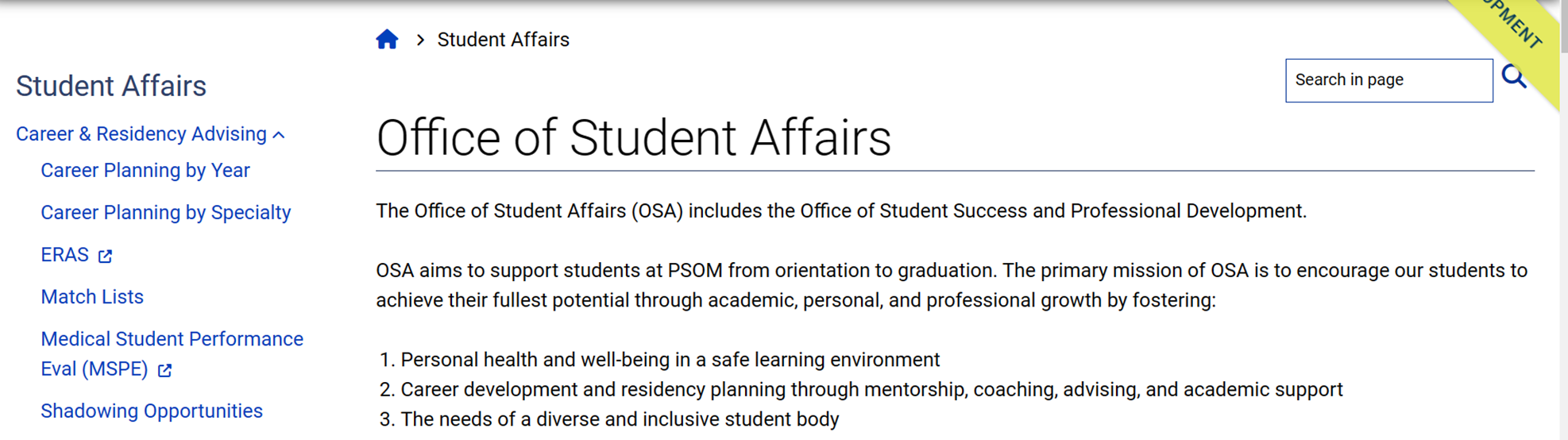 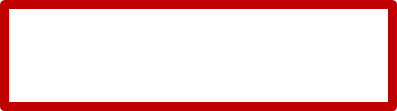 https://www.med.upenn.edu/student/office-of-student-affairs/
Career Planning By Specialty
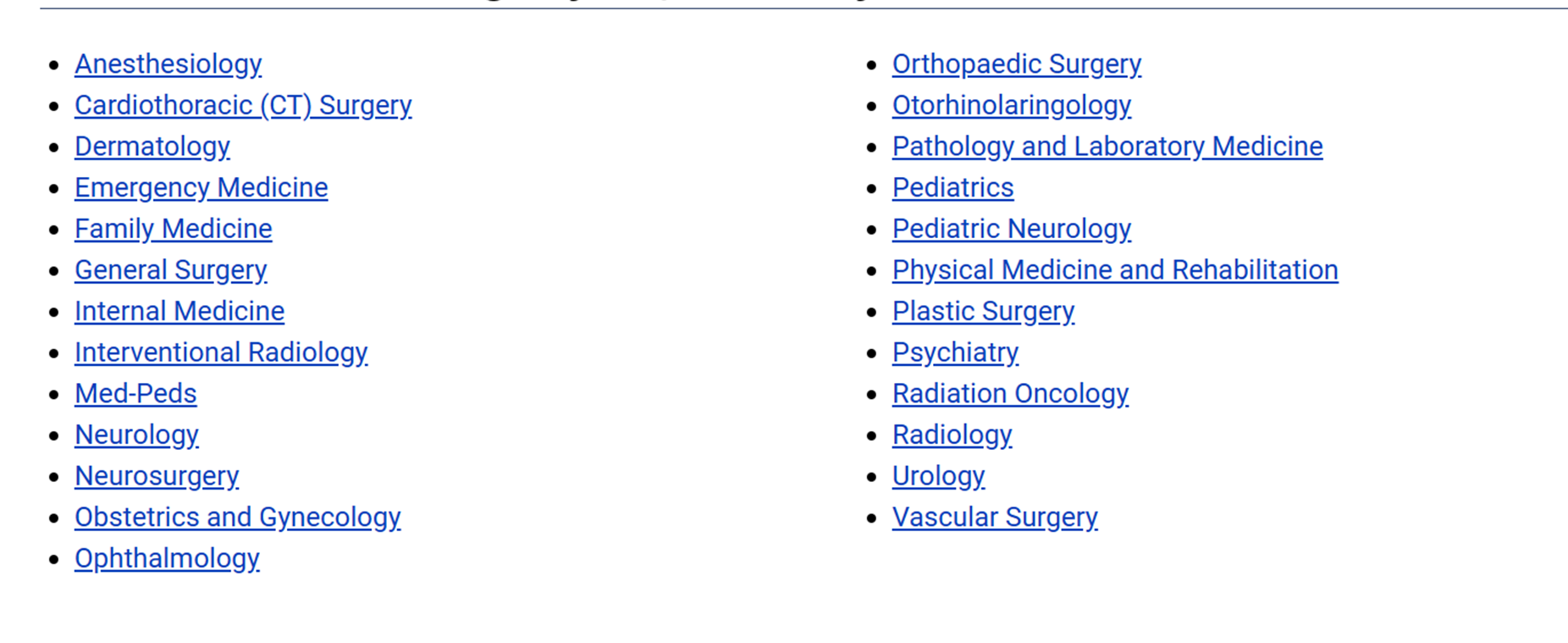 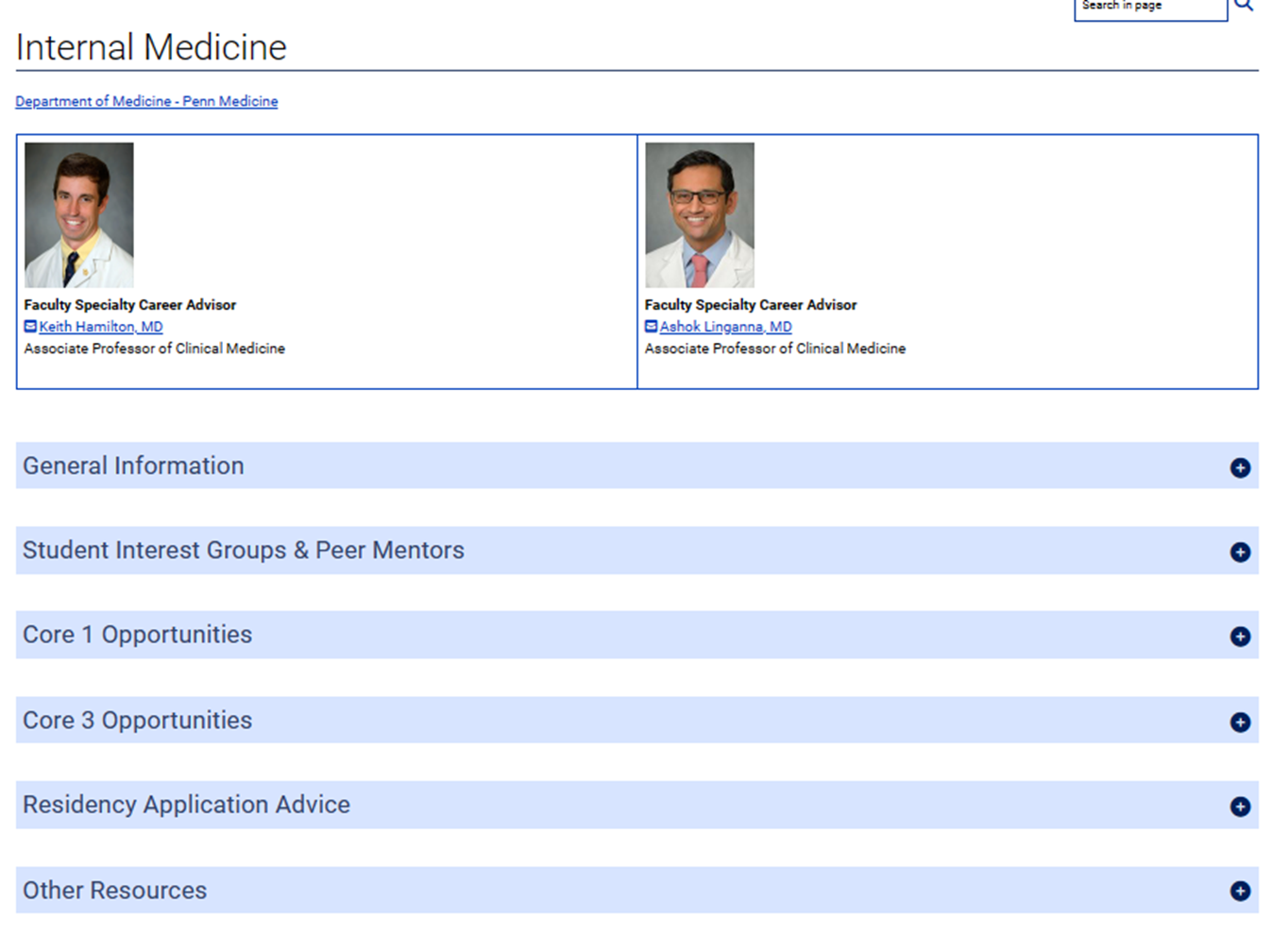 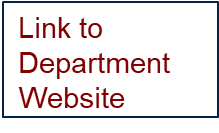 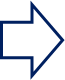 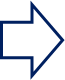 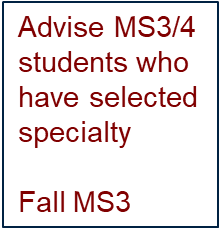 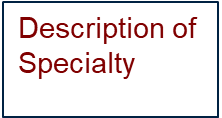 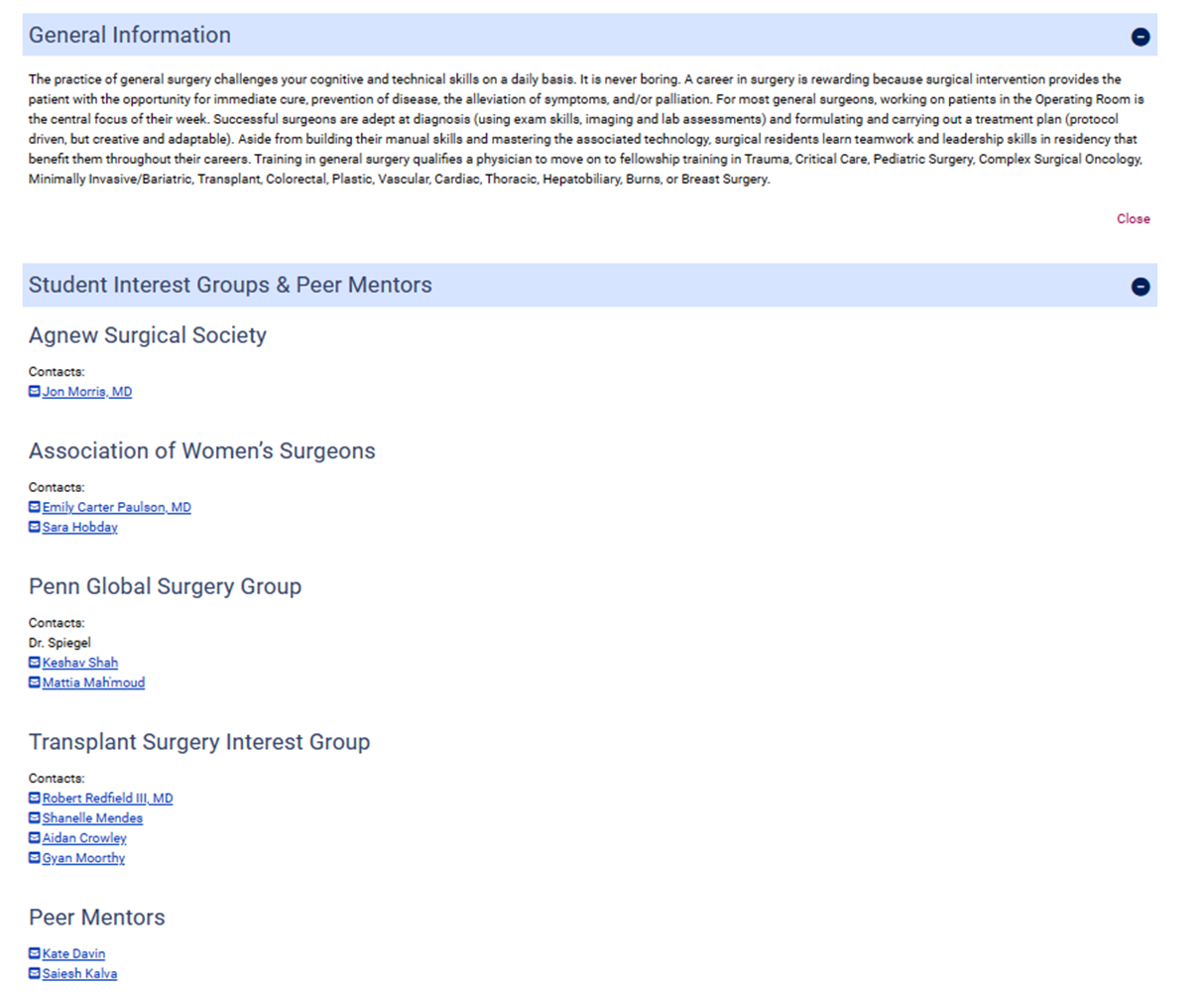 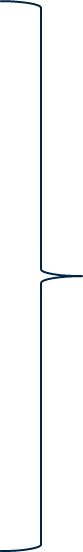 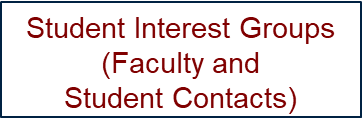 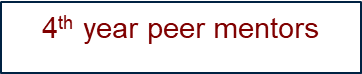 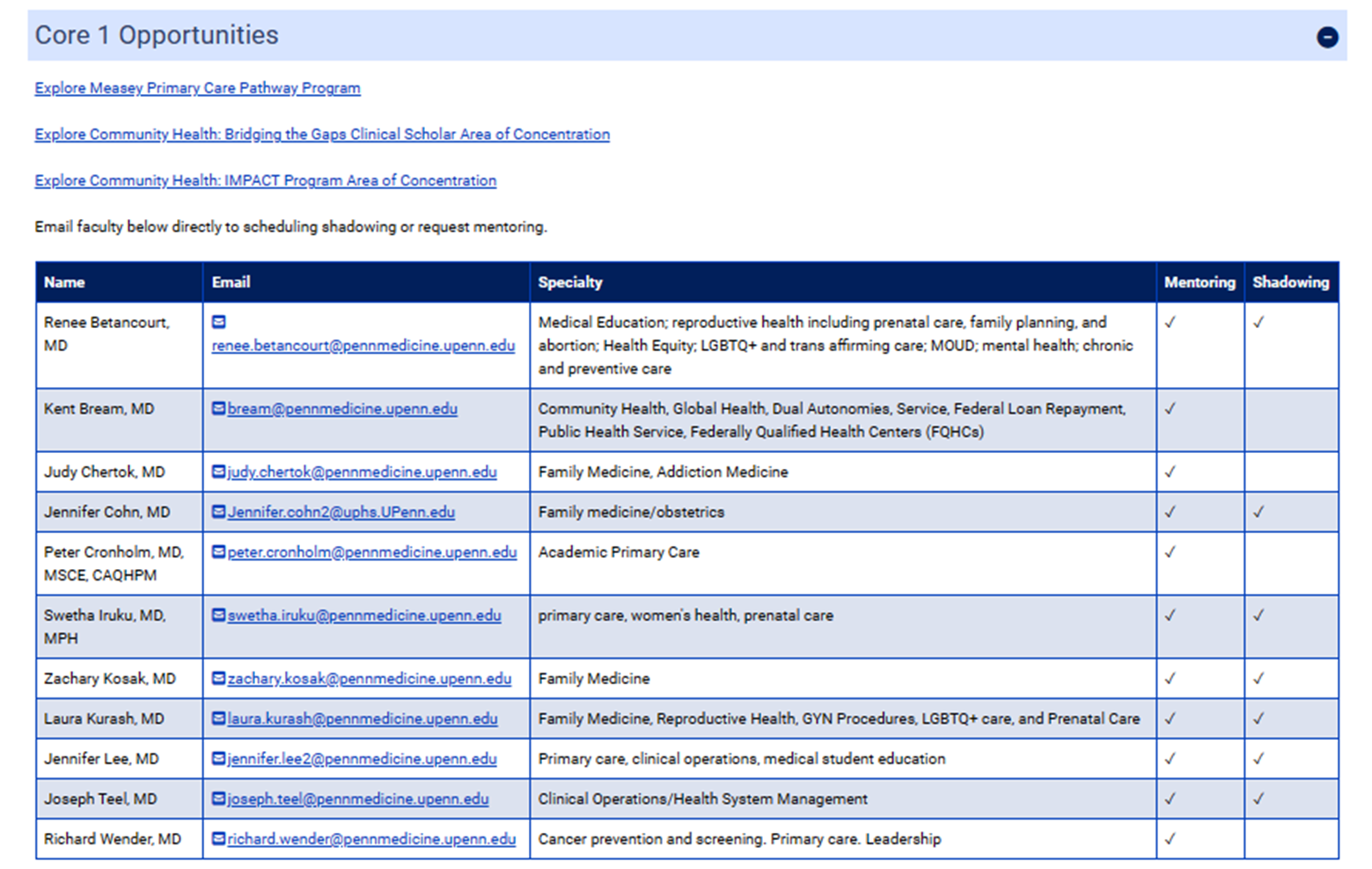 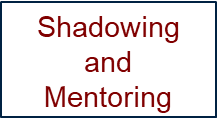 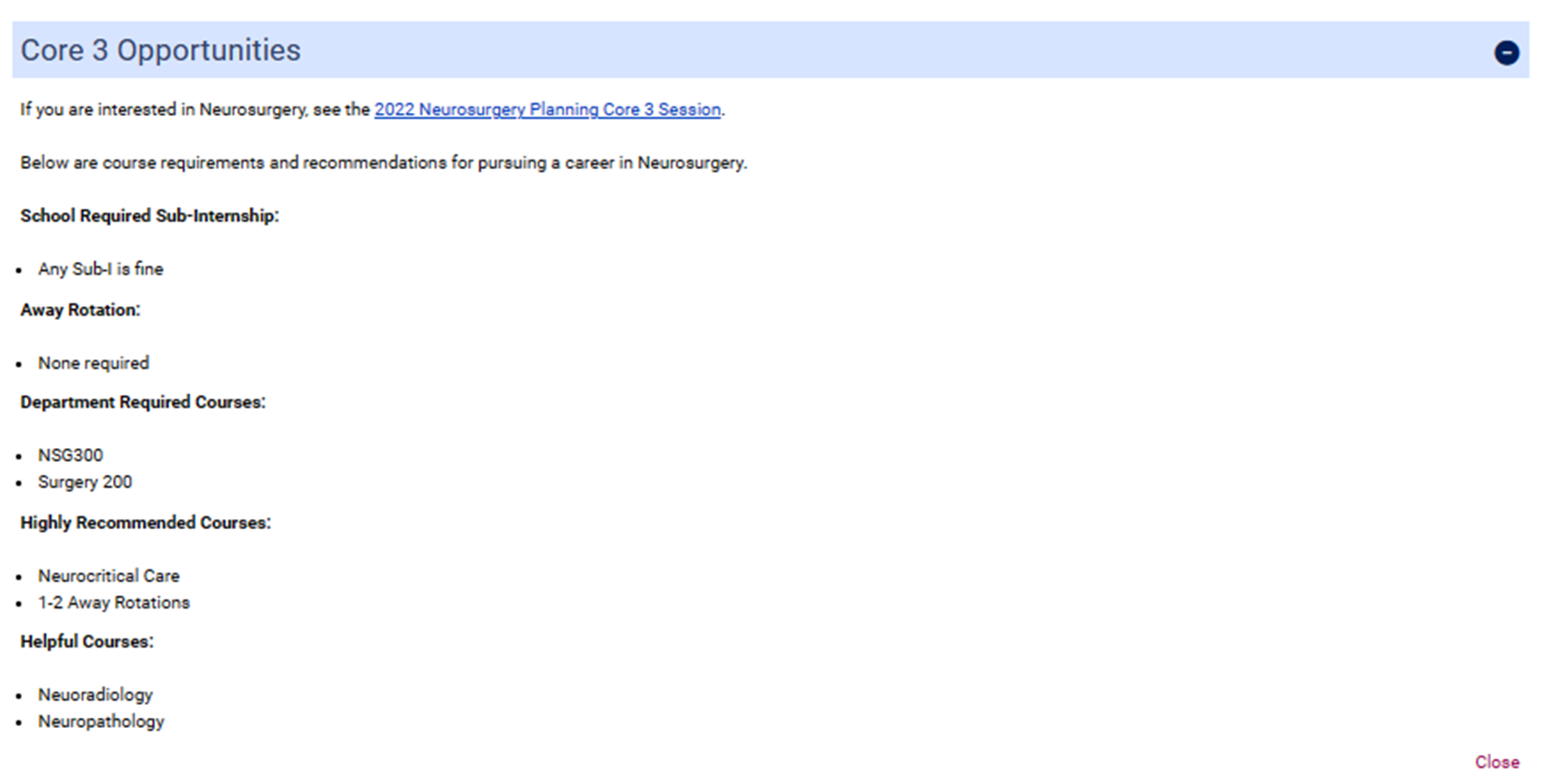 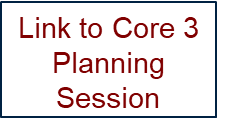 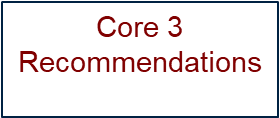 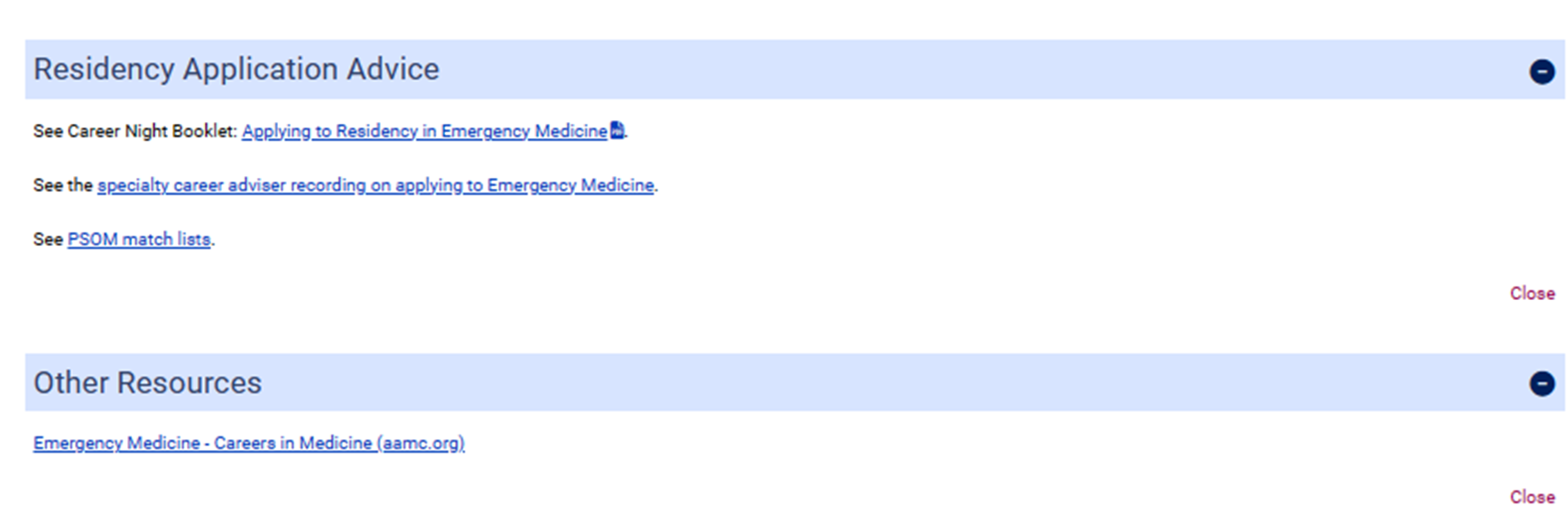 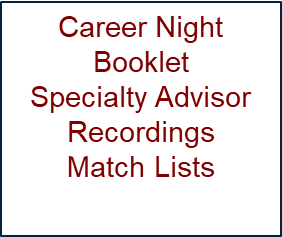 Sub-Is
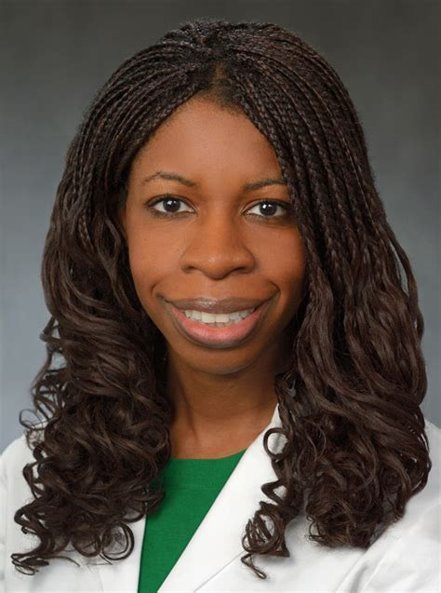 Requirement: 1 Sub-I
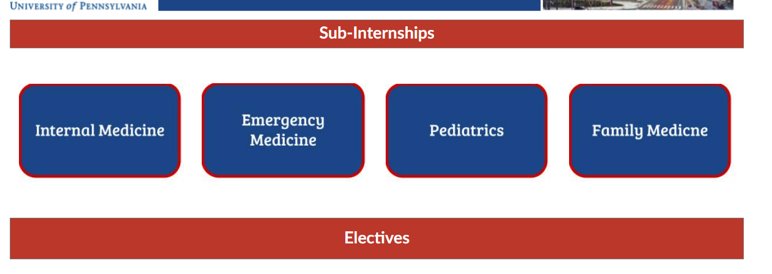 REVIEW WHAT SUB-Is REQUIRED FOR SPECIALTIES YOU ARE CONSIDERING
ATTEND SUB-I PREP DAY (PART OF THE CLERKSHIP PRACTICUM)
ATTEND SPECIALTY MOD 5 TOWN HALLS IN FALL
Electives
4 weeks long (2 week rotations available)
Consults, ICU rotations, outpatient, preceptorships
HUP, PPMC, VAMC, PAH, CHOP
Individualized experiences
Specialty preparation/
requirements
Explore interests
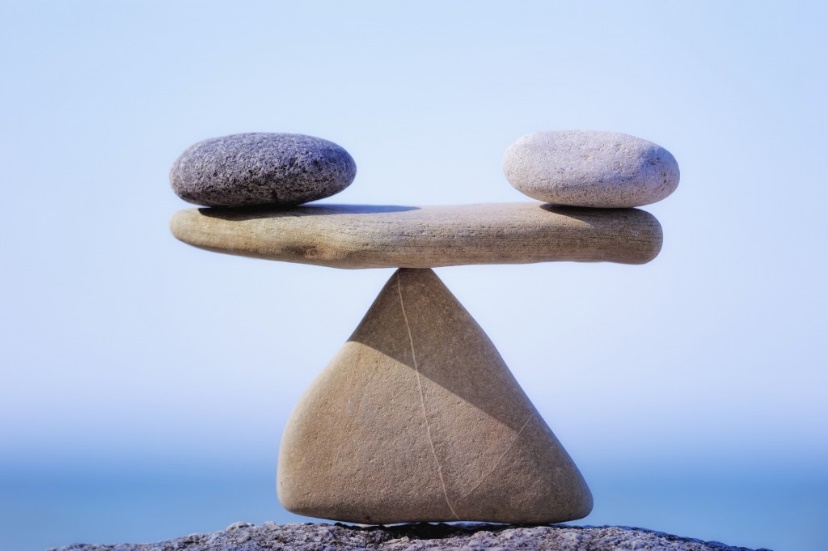 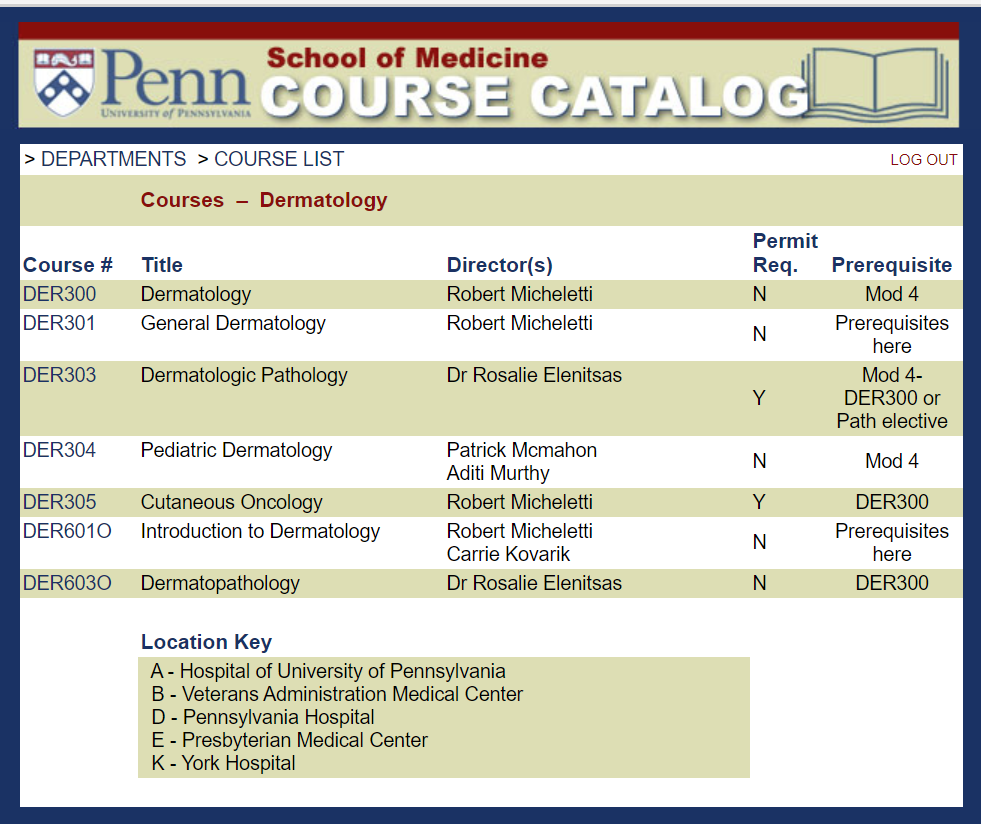 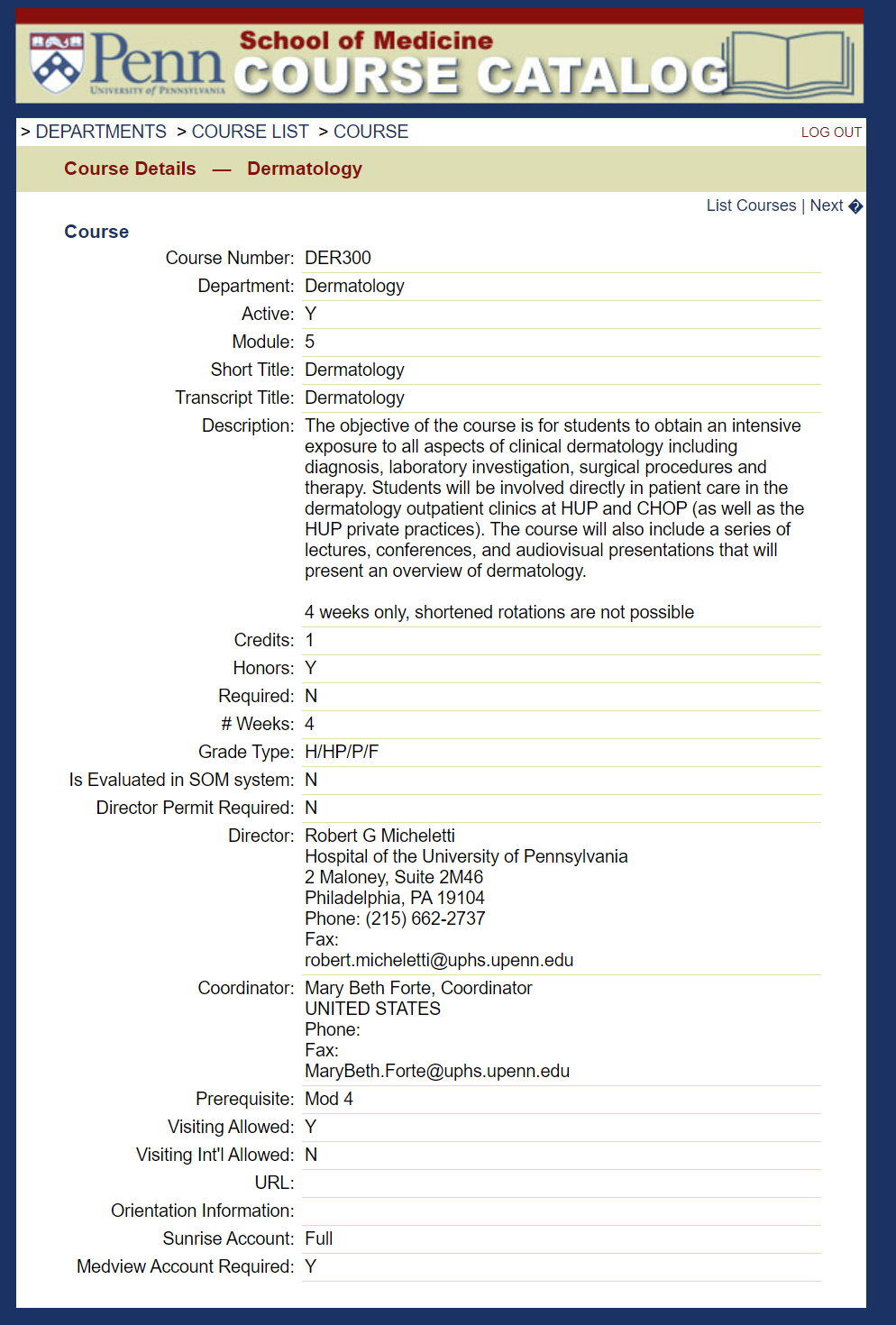 Away Rotations
Required in emergency medicine, orthopedics
+/- neurosurgery, plastic surgery, urology
Inverse return on investment
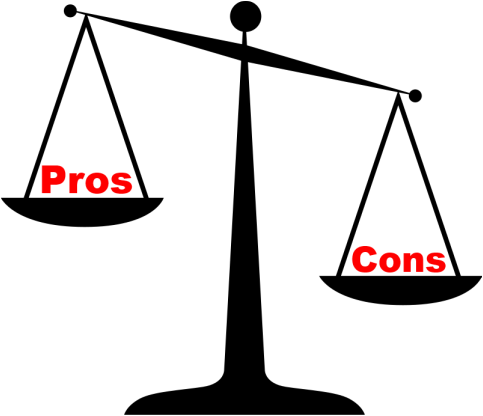 Exams
*** If possible, take Step 2  by mid-August of year you plan to graduate
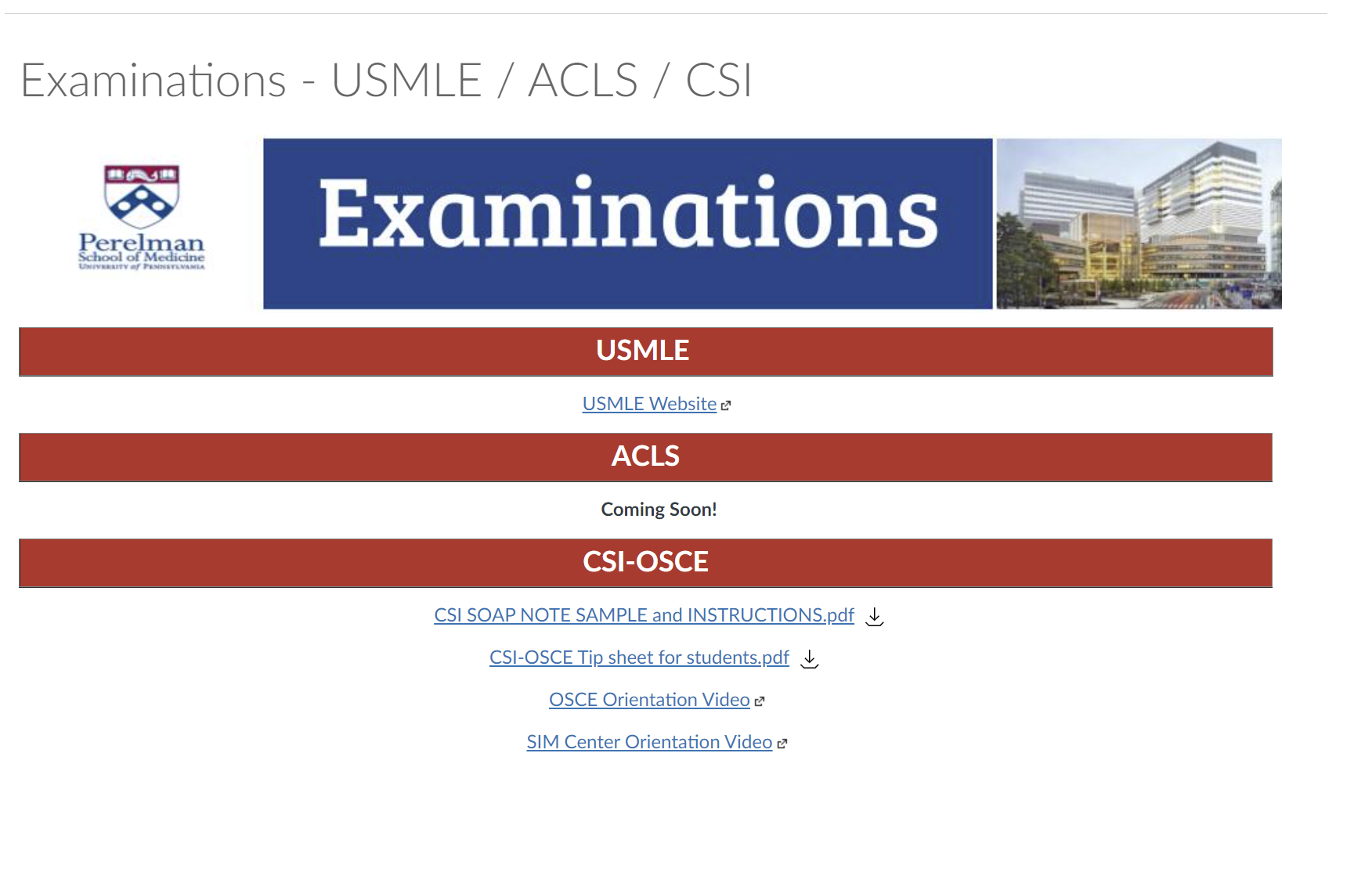 Bioethics
One-week course February of graduating year
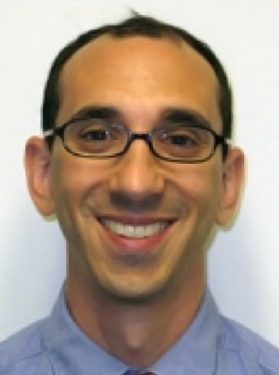 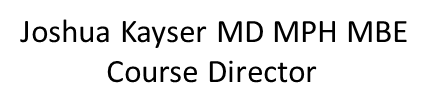 Measey STeP to Residency
Preparation for residency in specialty specific pathways
Foundations 1: October of year you graduate
Foundations 2: February of year you graduate
Individualized learning plan in between
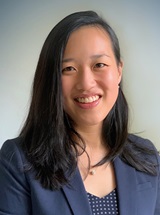 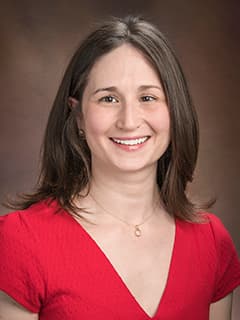 Anna Weiss MD, MSEd
Tiffany Chao MD, MSEd
Core 3 Canvas Course
Student Affairs Website
Specialty Career Advisors
Physician Scientist Advisors
MSTP Clinical Connections
Jen Kogan
MS4s 
Student Affairs Office
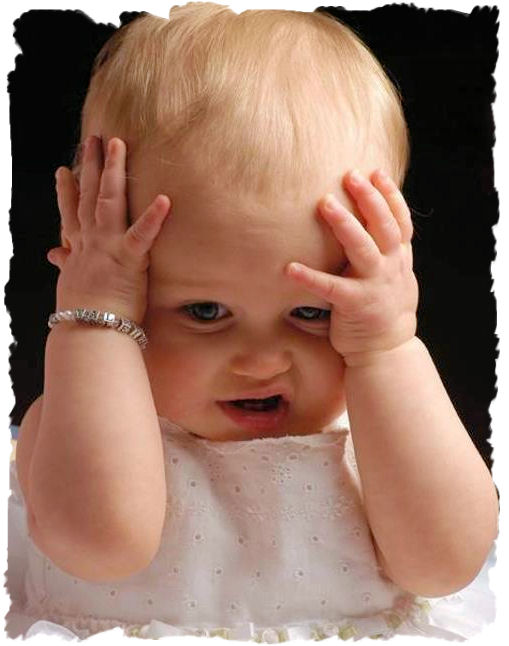 Remember: Multiple schedules
can meet your needs
I’m so overwhelmed!
What should I take. . . . 
And when should I take what?